TRƯỜNG Thpt ngô lê tân

 CHÀO MỪNG 
CÁC EM ĐẾN VỚI TIẾT HỌC hôm nay.
LỚP: 10A2
GV giảng dạy: PHAN THỊ LOAN
BÀI 2: SỐNG CÙNG KÍ ỨC CỘNG ĐỒNG
	             (SỬ THI) 
Tiết 11,12: ĐĂM SĂN CHIẾN THẮNG MTAO MXÂY
	         (Trích sử thi Đăm Săn)
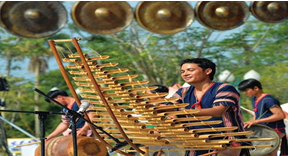 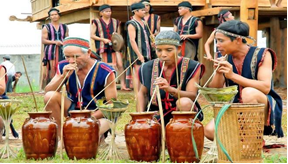 HOẠT ĐỘNG 1:
KHỞI ĐỘNG
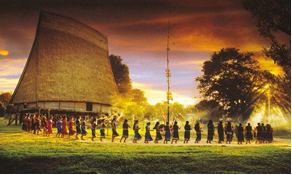 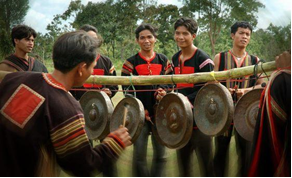 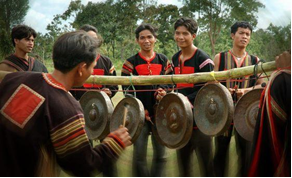 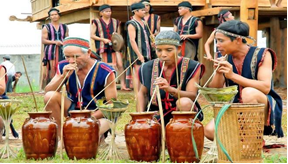 Các hình ảnh  liên quan đến vùng đất nào của nước ta?  Nêu những hiểu biết của em về những đặc sắc văn hoá của mảnh đất đó.
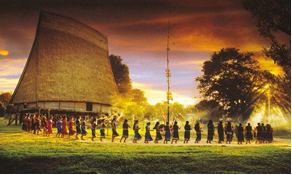 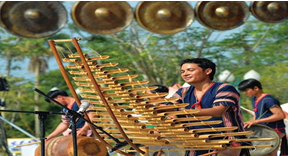 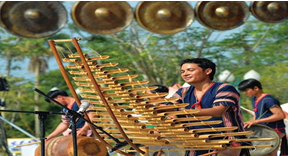 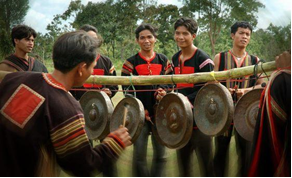 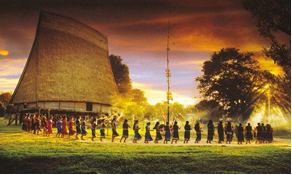 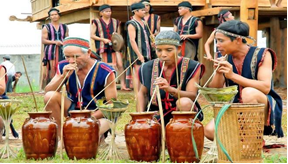 Các hình ảnh phản ánh những nét văn hoá của vùng đất Tây Nguyên.
 Nhắc đến văn hóa Tây Nguyên, người ta nghĩ ngay đến nhà rông, lễ hội cồng chiêng, sử thi... Đó là những di sản văn hóa truyền thống vô cùng đặc sắc và quý báu mà cha ông các dân tộc Tây Nguyên để lại cho con cháu hôm nay và mai sau.
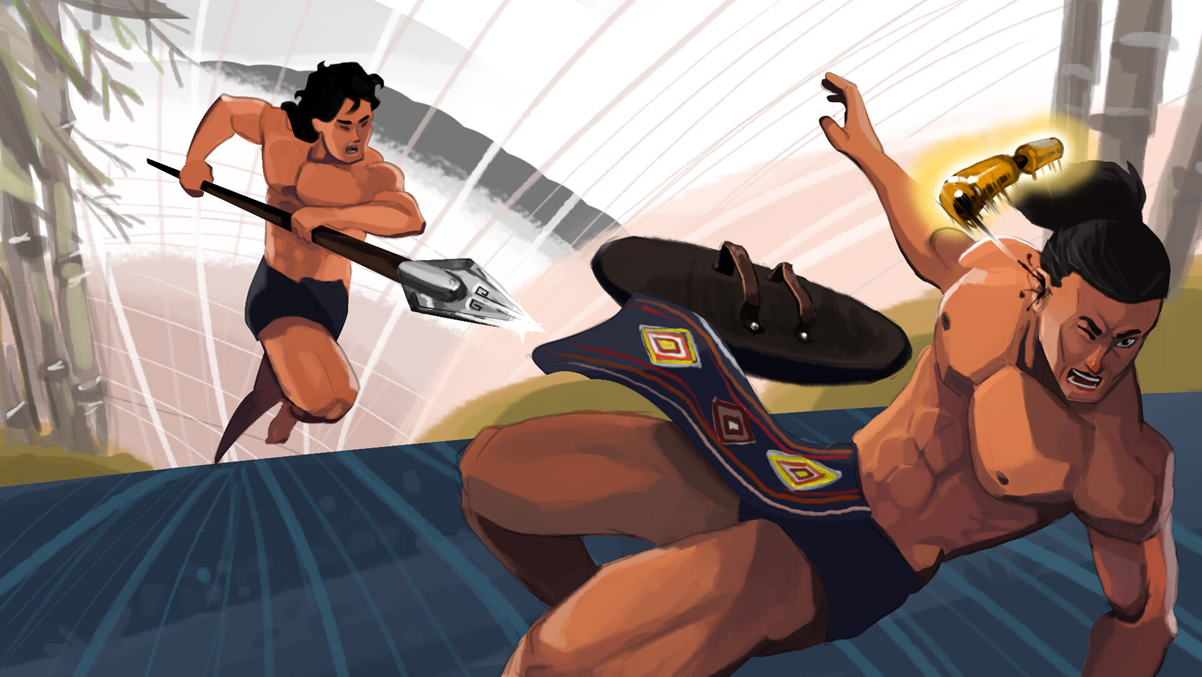 HOẠT ĐỘNG 2:
HÌNH
THÀNH
KIẾN
THỨC
PHIẾU HỌC TẬP 01 
BẢNG SO SÁNH THỂ LOẠI THẦN THOẠI VÀ SỬ THI
(Mai Thị Minh Thanh 0981727377 THPT Trưng Vương-Quy Nhơn)
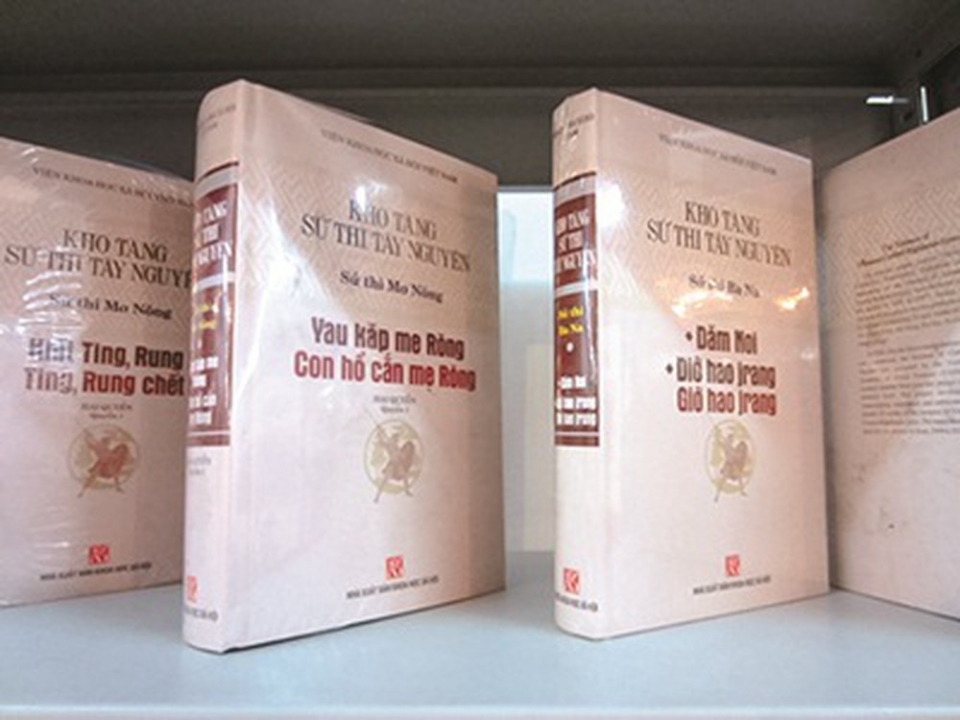 I. TÌM HIỂU CHUNG
1. Khái niệm
Sử thi là một thể loại tự sự dân gian ra đời từ thời cổ đại, thường kết hợp lời thơ với văn xuôi, kể lại những sự kiện quan trọng trong đời sống của cộng đồng thông qua việc tôn vinh, ca ngợi chiến công, kì tích của người anh hùng.
2. Đặc điểm của sử thi
2. Đặc điểm của sử thi
2. Đặc điểm của sử thi
* Một số yếu tố khác của thể loại sử thi:
 Tình cảm, cảm xúc của tác giả sử thi thường được bộc lộ qua tình cảm, cảm xúc của người kể chuyện hoặc một nhân vật nào đó. Người đọc có thể nhận biết những tình cảm, cảm xúc ấy qua cách sử dụng từ ngữ, hình ảnh, giọng điệu,…trong văn bản sử thi.
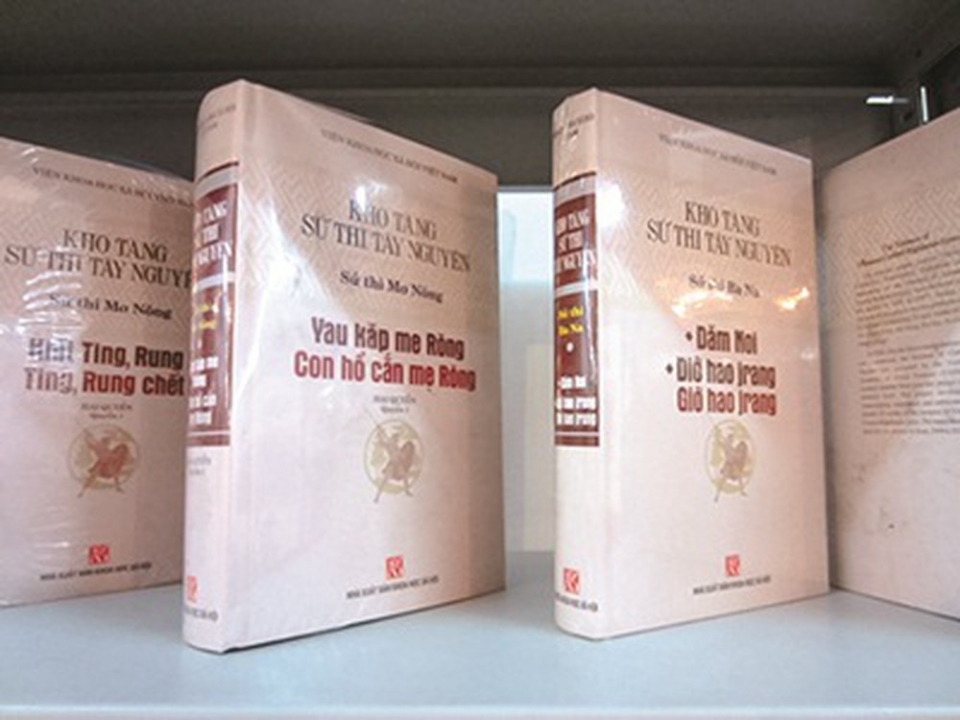 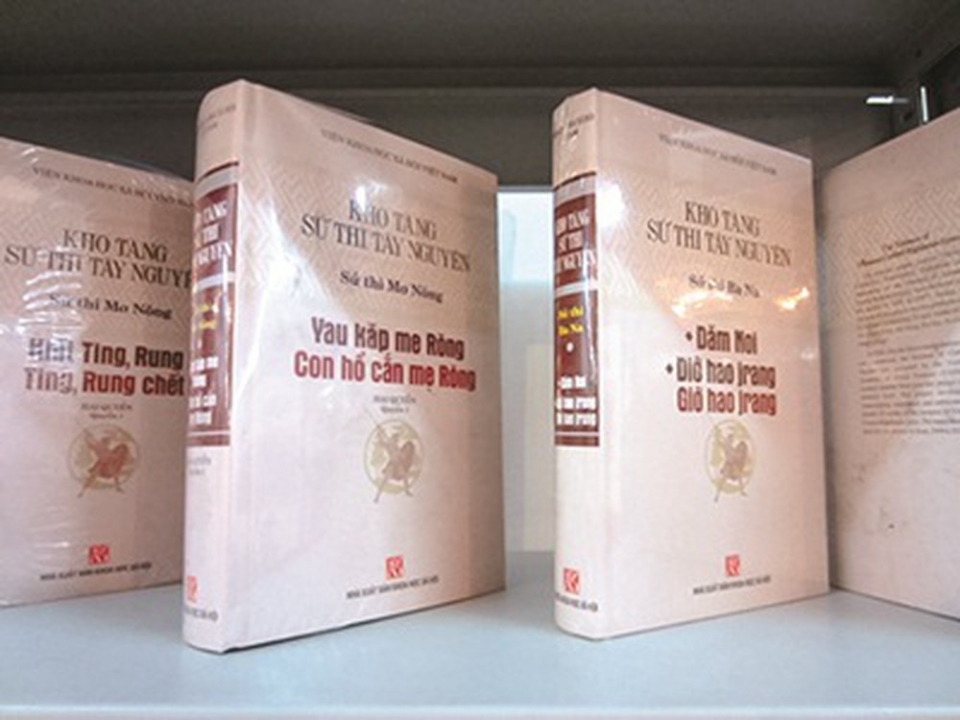 Cảm hứng chủ đạo và cảm hứng chủ đạo trong sử thi:
Cảm hứng chủ đạo là trạng thái tình cảm mãnh liệt, say đắm, xuyên suốt tác phẩm văn học. Cảm hứng này gắn liền với tư tưởng, lập trường trong tác phẩm, tác động mạnh mẽ đến người tiếp nhận.
Trong văn bản sử thi, cảm hứng chủ đạo thường là cảm hứng ngợi ca người anh hùng, ngợi ca những phẩm chất của cộng đồng mà người anh hùng là đại diện.
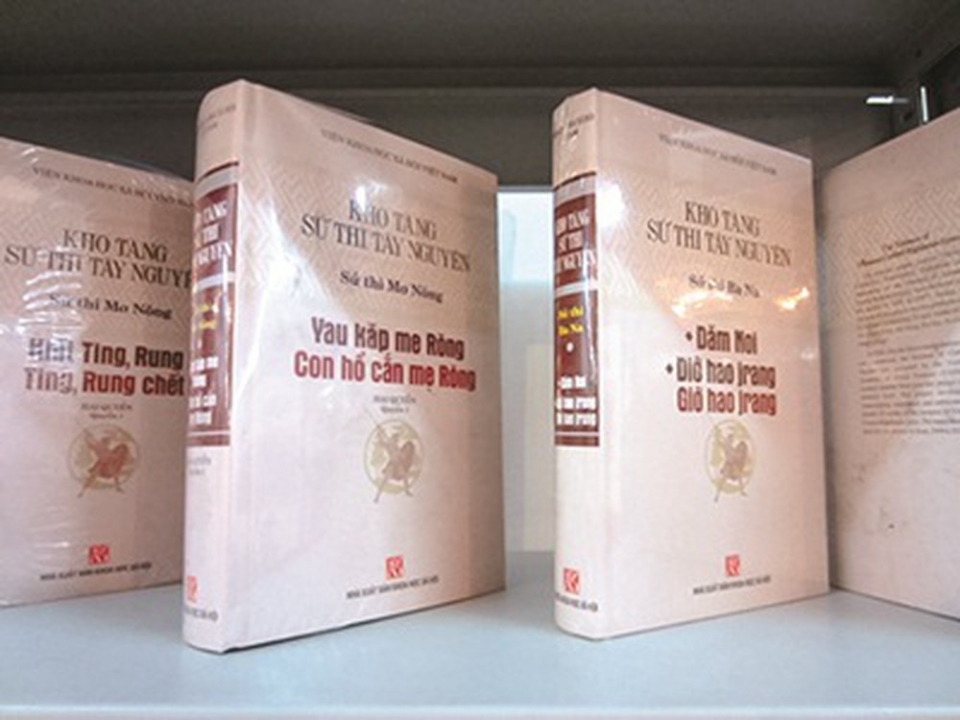 Bối cảnh lịch sử - văn hoá, xã hội là điều kiện, hoàn cảnh lịch sử, văn hoá, xã hội có liên quan đến văn bản, là tri thức cần thiết cho việc đọc hiểu văn bản. Chẳng hạn hiểu về chế độ mẫu hệ và tục lệ nối dây của người Ê-đê thì sẽ hiểu sử thi Đăm Săn sâu sắc hơn.
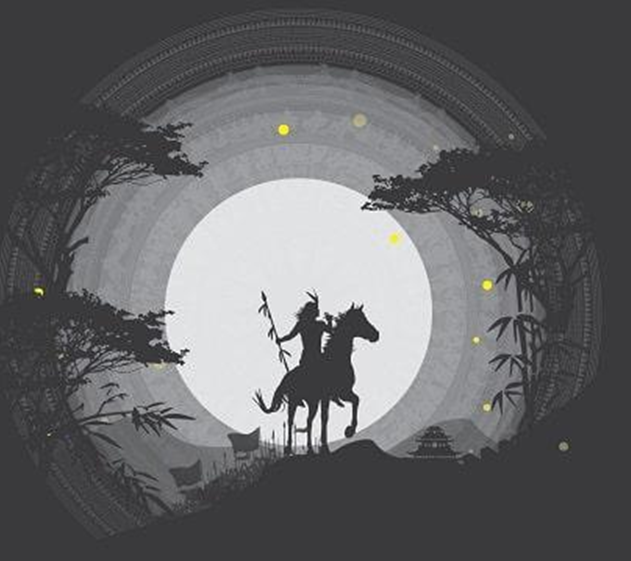 1. Tác phẩm sử thi “Đăm Săn”
Bộ sử thi dài 2077 câu, gồm 7 chương, thể hiện nét truyền thống lịch sử văn hóa của người đồng bào Tây Nguyên.
Thể loại: Sử thi anh hùng của dân tộc Ê-đê (Tây Nguyên).
Tóm tắt
Đăm Săn về làm chồng hai chị em Hơ Nhị và Hơ Bhị, trở thành một tù trưởng oai danh, giàu có
Các tù trưởng KênKên và Sắt lừa bắt Hơ Nhị về làm vợ. Đăm Săn đánh trả và chiến thắng
Đăm Săn chặt cây Sơ – múc (Cây thần vật tổ bên nhà vợ), làm cả hai vợ đều chết. Chàng lên trời xin thuốc cứu hai vợ thành công
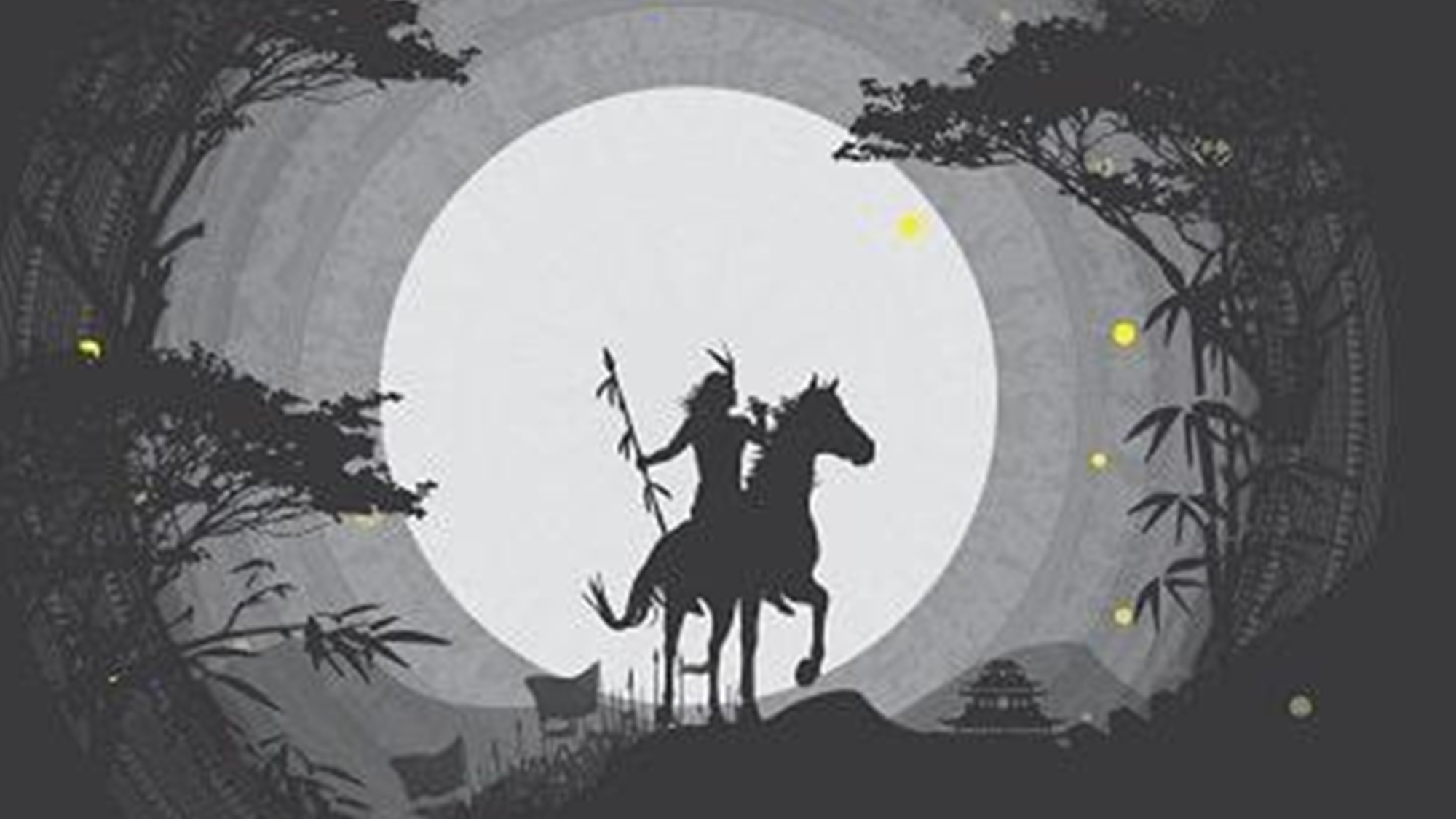 Tóm tắt
Chàng đi hỏi nữ thần mặt trời làm vợ nhưng bị từ chối. Trên đường trở về, Đăm Săn bị chết ngập trong rừng Sáp Đen.
Hồn Đăm Săn biến thành con ruồi, bay vào miệng chị gái Hơ-Âng. Nàng có thai và sinh ra Đăm Săn cháu, tiếp tục sự nghiệp của người cậu anh hùng.
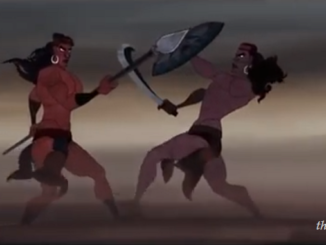 2. Đoạn trích “Đăm Săn chiến thắng Mtao Mxây”
* Vị trí đoạn trích: Đoạn trích thuộc chương IV, kể về việc Đăm Săn đánh thắng tù trưởng Sắt (Mtao Mxây) cứu vợ.
* Cốt truyện:
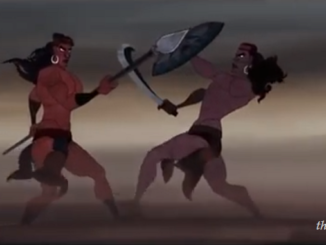 Tù trưởng Đăm Săn, tù trưởng Mtao Mxây, Hơ Nhị, Ông Trời,…
Nhân vật
Những sự việc chính
Biết tin Hơ Nhị bị tù trưởng Mtao Mxây bắt, Đăm Săn cùng tôi tớ tới tận nhà Mtao Mxây khiêu chiến, giao đấu với Mtao Mxây.
Đăm Săn múa khiên dũng mãnh. Chàng tỏ ra là một tù trưởng có tài múa khiên, sức mạnh phi thường, làm chủ tình thế.
Nhờ ông Trời trợ giúp, Đăm Săn hạ gục Mtao Mxây và giết chết hắn.
Những sự việc chính
Đăm Săn thuyết phục tôi tớ, dân làng Mtao Mxây đi theo mình.
Đăm Săn cùng dân làng tổ chức ăn mừng chiến thắng.
* Bố cục đoạn trích: 3 phần
Phần 1: Từ đầu … Nói rồi Đăm Săn giết chết Mtao Mxây (đoạn 1 – SGK): Cuộc chiến giữa Đăm Săn và Mtao Mxây.
Phần 2: Tiếp ... Họ đến bãi ngoài rồi vào làng (đoạn 2 – SGK): Màn thuyết phục tôi tớ, dân làng MM đi theo.
Phần 3: Còn lại: Lễ ăn mừng chiến thắng của Đăm Săn cùng cộng đồng dân làng.
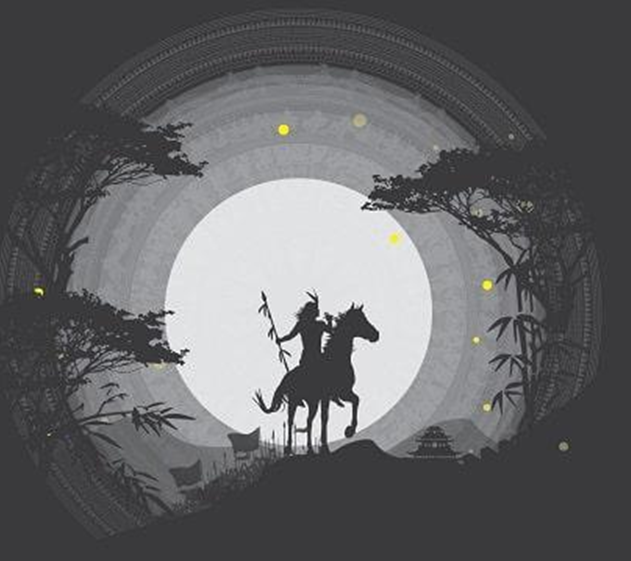 II. KHÁM PHÁ VĂN BẢN
1. Cảnh trận chiến giữa hai tù trưởng
PHIẾU HỌC TẬP 1
a. Nguyên nhân trận chiến
Đăm Săn tổ chức đánh trả, cứu vợ trở về
Tù trưởng Sắt (Mtao Mxây) lừa lúc Đăm Săn cùng nô lệ lên rẫy ra sông làm lụng đã kéo người tới cướp phá buôn của chàng, bắt HNhị (vợ Đăm Săn) về làm vợ hắn
Chiến đấu vì danh dự, hạnh phúc của thị tộc.
c. Vào cuộc chiến
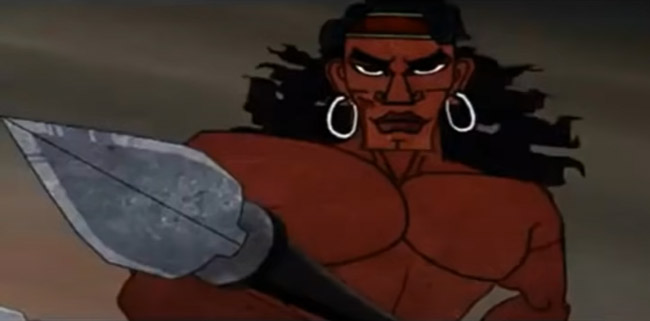 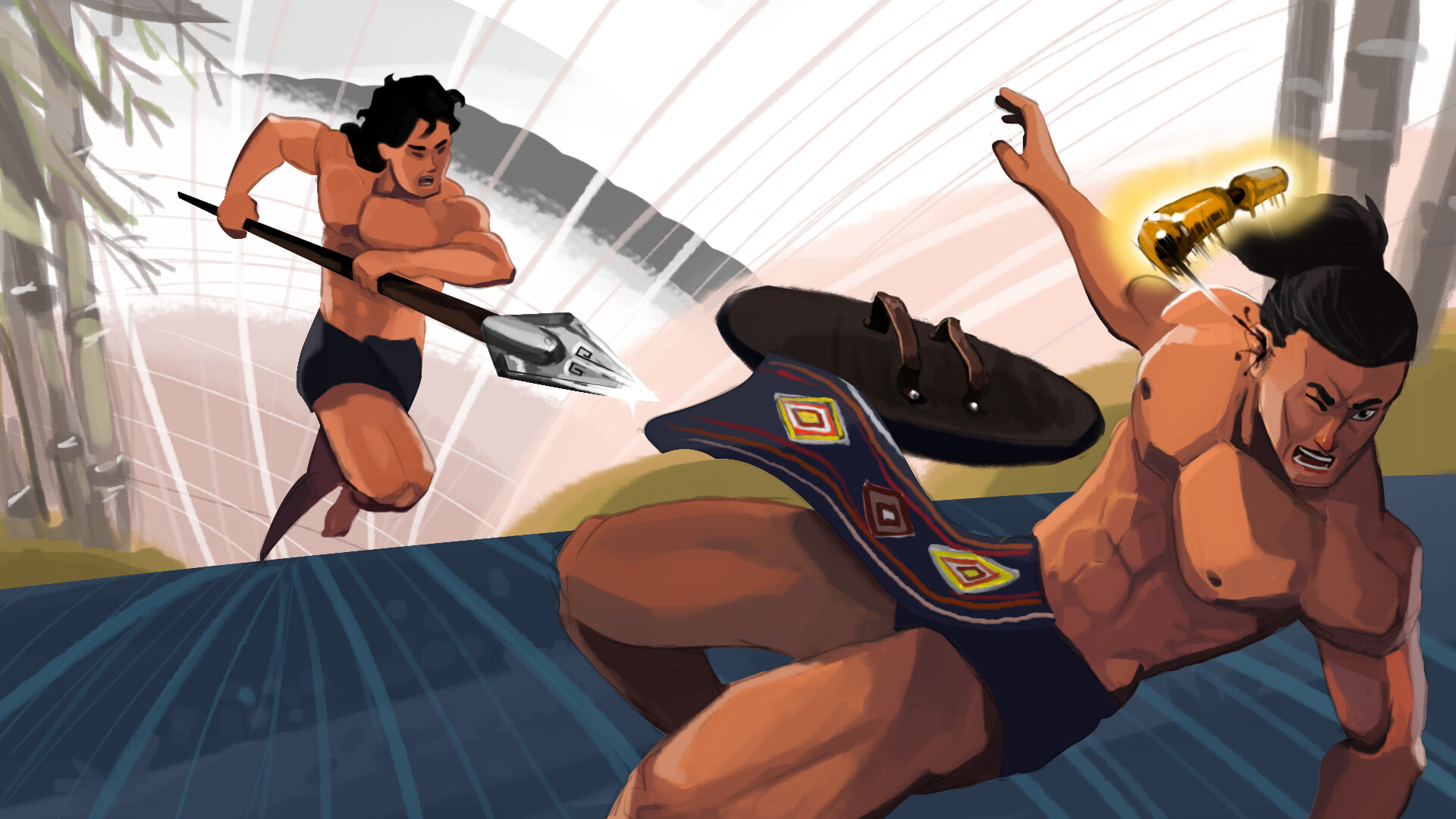 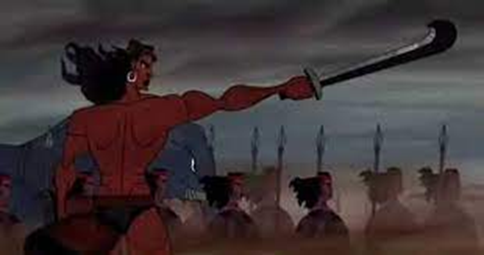 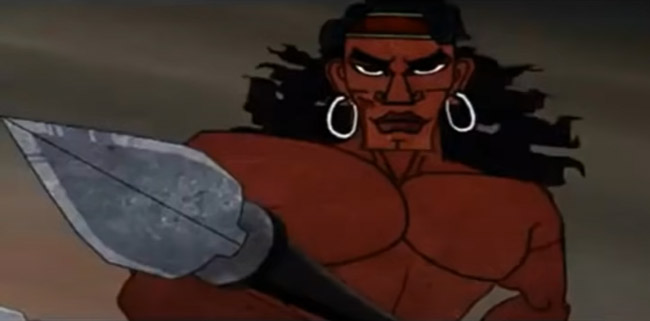 Miêu tả song hành, tương phản đối lập 2 tù trưởng để làm nổi bật hơn hẳn của Đăm Săn so với Mtao Mxây cả về tài năng, sức lực, phong độ, phẩm chất.
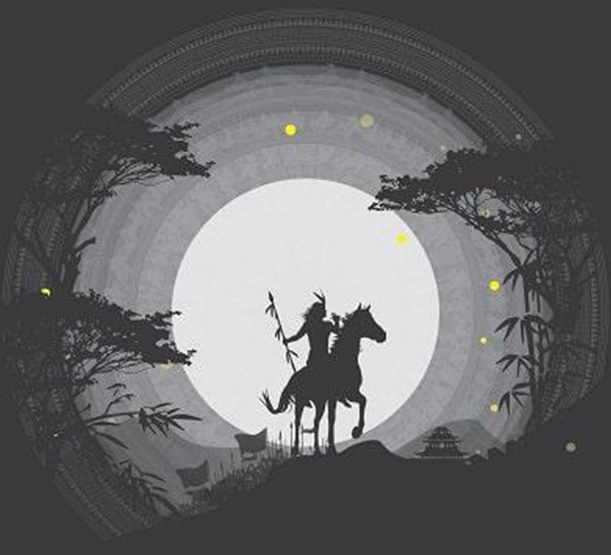 Nghệ thuật so sánh phóng đại gắn với những hình ảnh thiên nhiên kì vĩ để làm nổi bật vẻ đẹp và tài năng phi thường của người anh hùng Đăm Săn, kết tinh vẻ đẹp của cộng đồng.
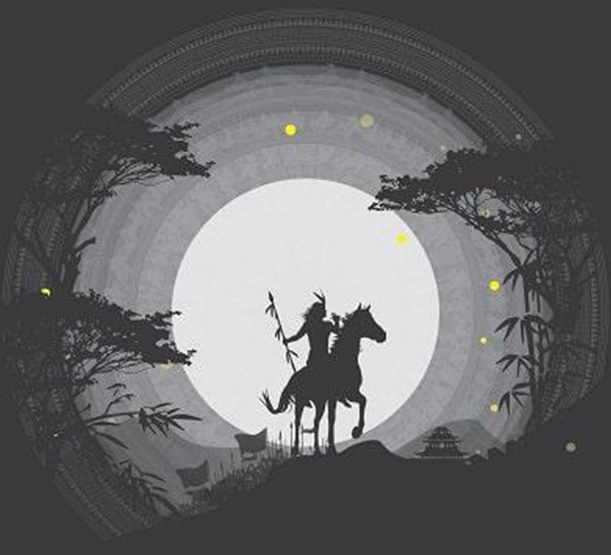 Ngôn ngữ giàu hình ảnh, từ ngữ có ấn tượng mạnh,động từ mạnh, nhịp điệu vừa cân đối vừa hào hùng. Sử dụng nhiều phép trùng điệp, trùng lặp trong tổ chức câu.
2. Cảnh Đăm Săn thuyết phục tôi tớ, dân làng Mtao Mxây đi theo
Hoạt động nhóm
Nhiệm vụ: Hoàn thành phiếu học tập 02
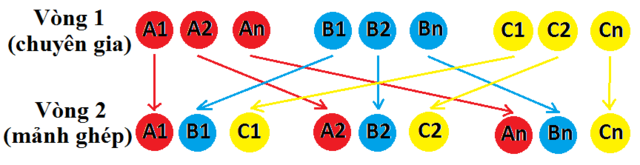 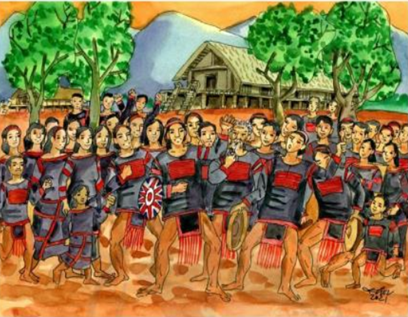 PHIẾU HỌC TẬP 2:
Vẻ đẹp Đăm Săn trong màn thuyết phục dân làng và cảnh ăn mừng chiến thắng
2. Cảnh Đăm Săn thuyết phục tôi tớ, dân làng Mtao Mxây đi theo
Hoạt động nhóm
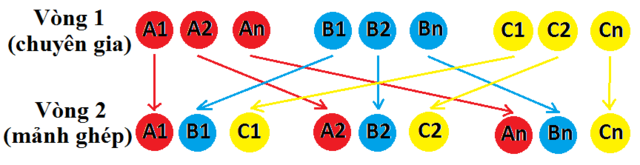 2. Cảnh Đăm Săn thuyết phục tôi tớ, dân làng Mtao Mxây đi theo
Số lần đối đáp
Khác nhau
Lần 3: Gõ vào tất cả các nhà.
(tượng trưng cho số nhiều)
Lần 2: Gõ vào hai nhà
Lần 1: Gõ vào một nhà
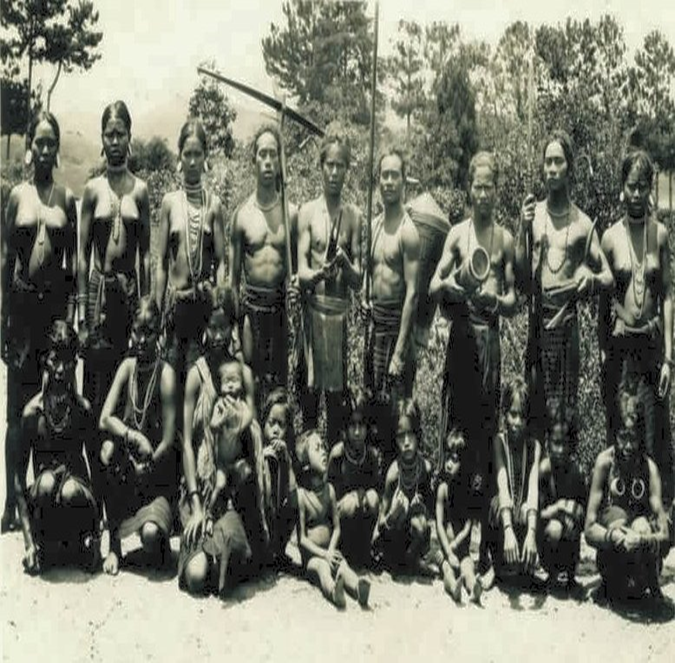 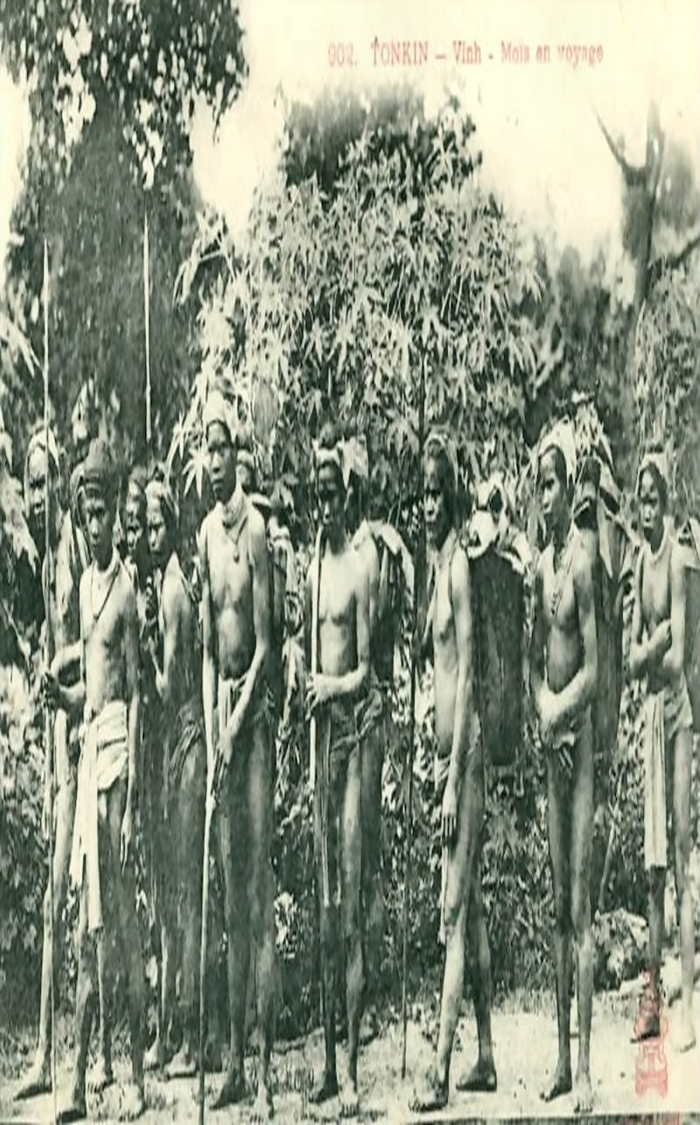 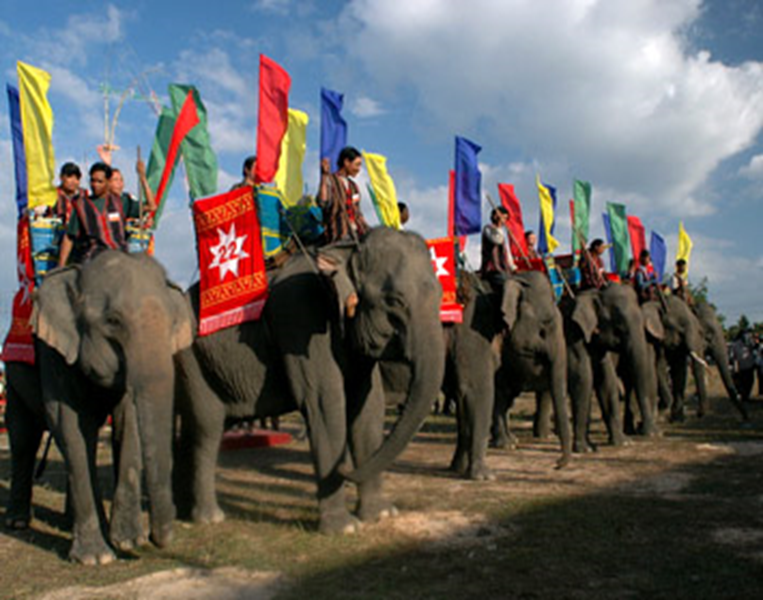 Lòng mến phục, thái độ hưởng ứng và lòng trung thành tuyệt đối của nô lệ với Đăm Săn
Cảnh đoàn người
 đi theo Đăm Săn: “Đông như bầy cà tong, đặc như bầy thiêu thân; ùn ùn,...”
Sự thống nhất cao độ giữa quyền lợi và khát vọng của người anh hùng sử thi với quyền lợi và khát vọng của toàn bộ cộng đồng
Thể hiện lòng yêu mến, sự tuân phục của tập thể cộng đồng với cá nhân người anh hùng.
3. Cảnh ăn mừng chiến thắng
a. Lễ cúng thần linh
Sự gần gũi giữa con người và thần linh.
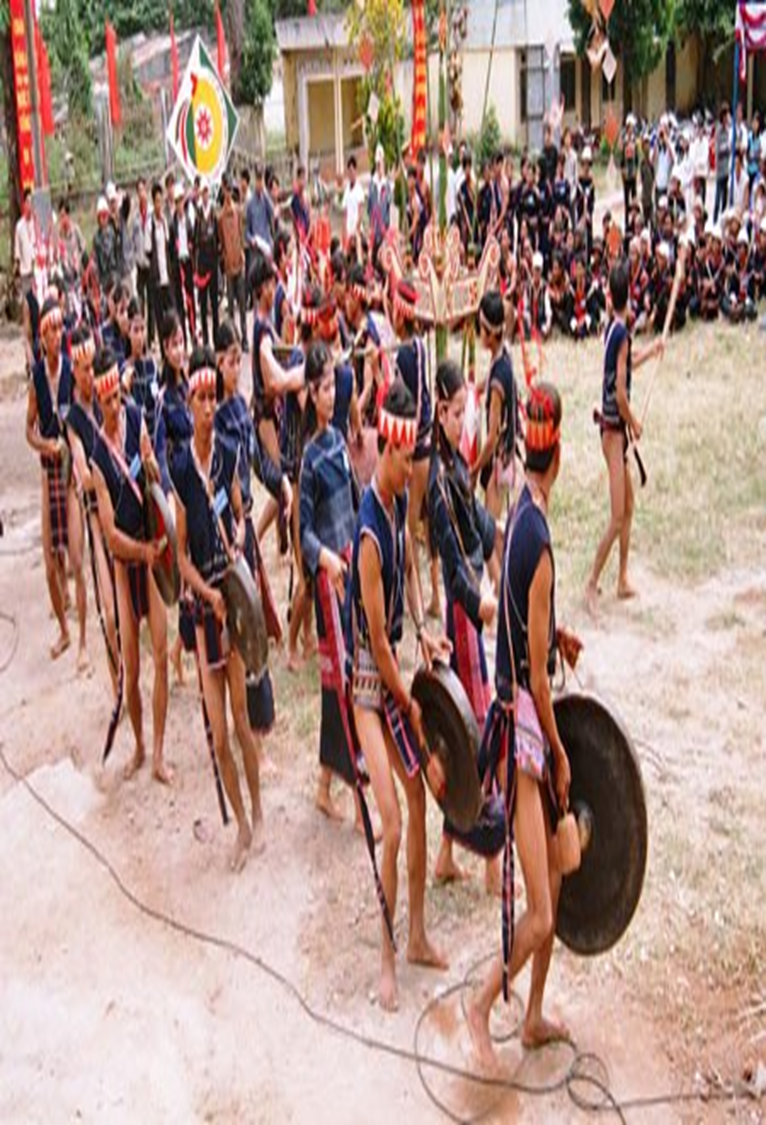 Lí do:
Tượng trưng cho công lí và sức mạnh của Đấng tối cao.
3. Cảnh ăn mừng chiến thắng
a. Lễ cúng thần linh
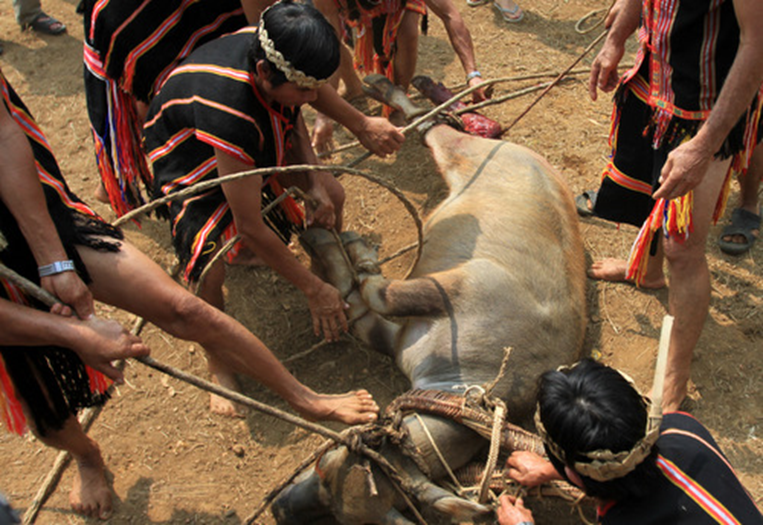 Rượu năm ché, trâu dâng một con.
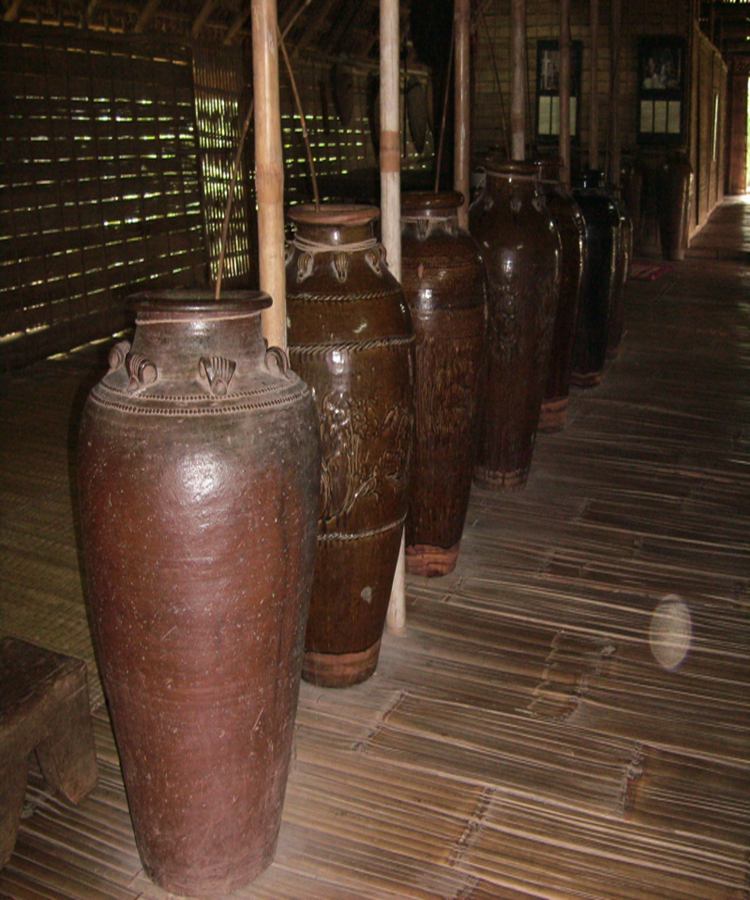 Lễ cúng
Rượu năm ché, trâu bảy con.
Lễ vật linh đình, hậu hĩnh, tôn trọng thần linh.
b. Lễ ăn mừng
Nói với tôi tớ → tự hào, tự tin về sức mạnh của bản thân và sự giàu có của thị tộc.
Ra lệnh nổi nhiều loại cồng chiêng: tiếp tục nhấn mạnh vào sức mạnh của nguời anh hùng và sự giàu có của thị tộc.
b. Lễ ăn mừng
* Hình ảnh Đăm Săn
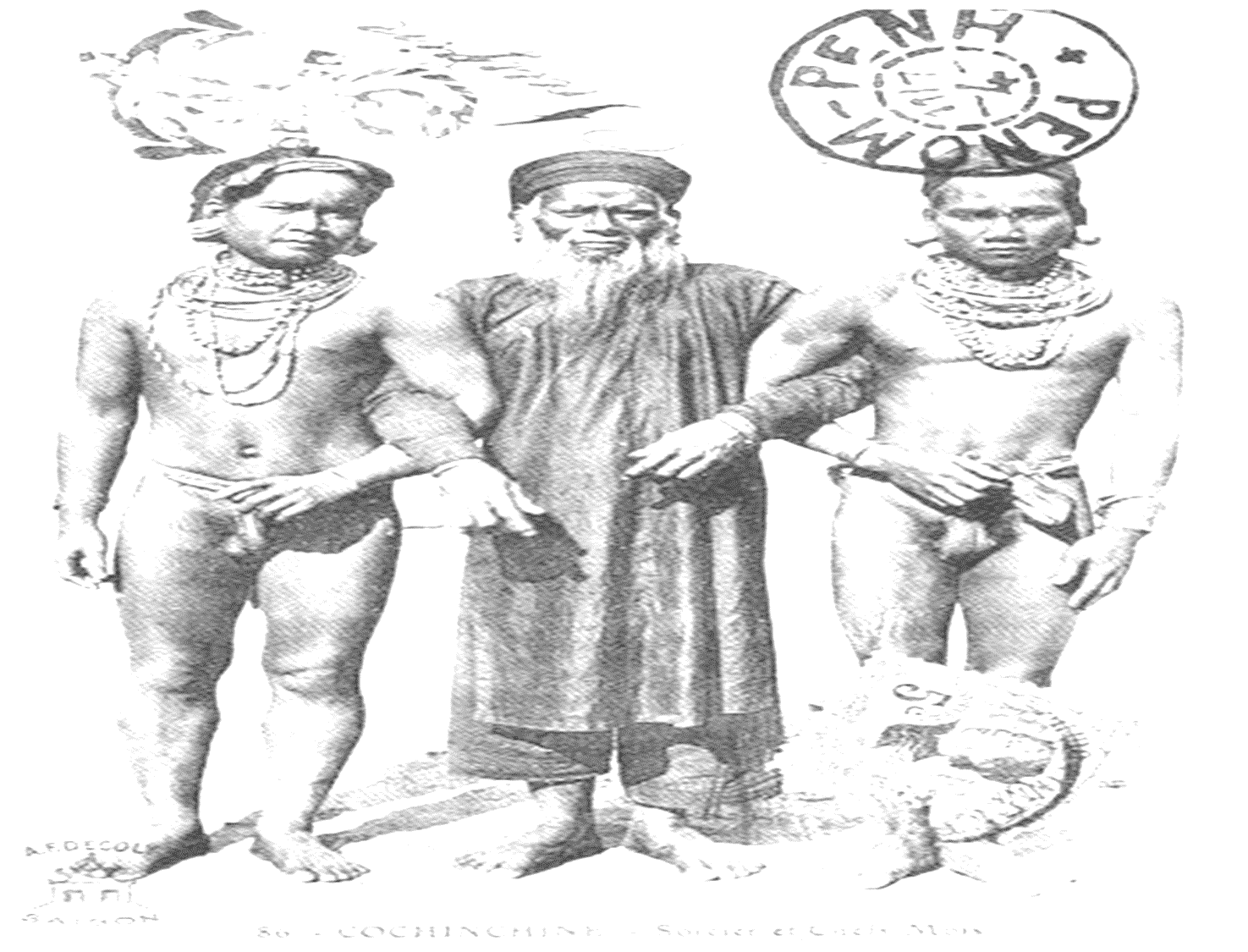 Tóc dài chảy đầy nong hoa
Ngực quấn chéo tấm mền chiến
Đôi mắt long lanh tràn đầy sức trai 
Bắp chân to bằng cây xà ngang, bắp đùi to bằng ống bễ
Sức ngang sức voi đực
Hơi thở ầm ầm như sấm dậy
Ngang tàn trong bụng mẹ
Vẻ đẹp, sức mạnh có phần cổ sơ, hoang dại, mộc mạc, giản dị, gần gũi với núi rừng.
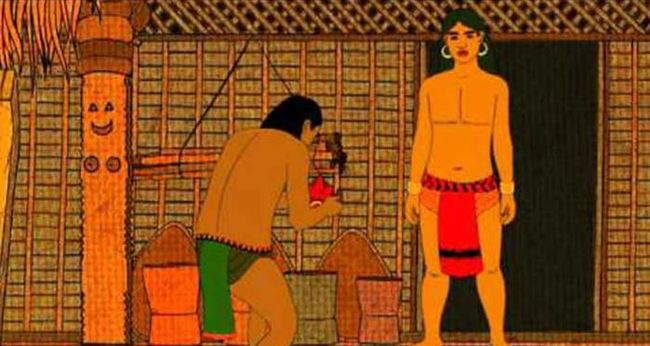 Hình ảnh Đăm Săn được miêu tả bằng cái nhìn ngưỡng vọng từ dưới nhìn lên trên, sùng kính, tự hào. Điều này có nghĩa người anh hừng sử thi được tôn vinh tuyệt đối.
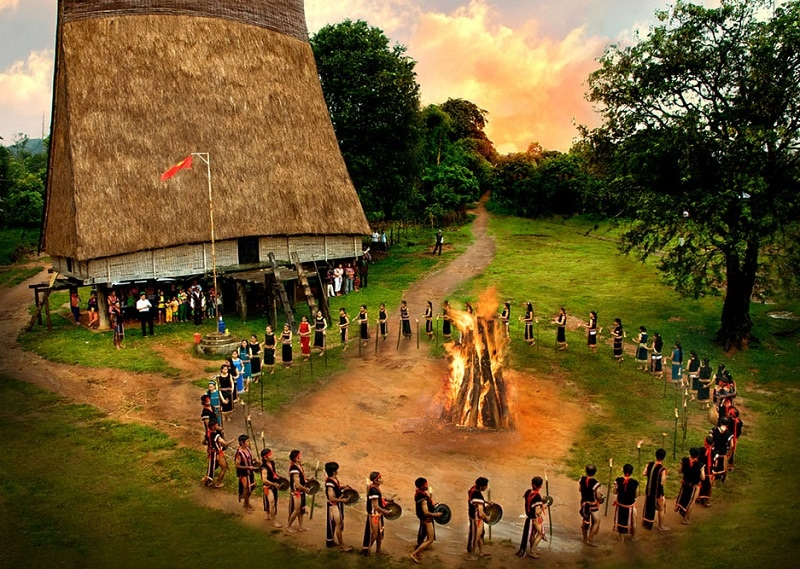 * So sánh giữa cảnh chiến tranh và cảnh ăn mừng chiến thắng ta thấy có sự khác nhau về dung lượng, về câu văn (Ngắn, mạnh - dài, hô ngữ), cảnh chết chóc, đau thương gần như không xuất hiện
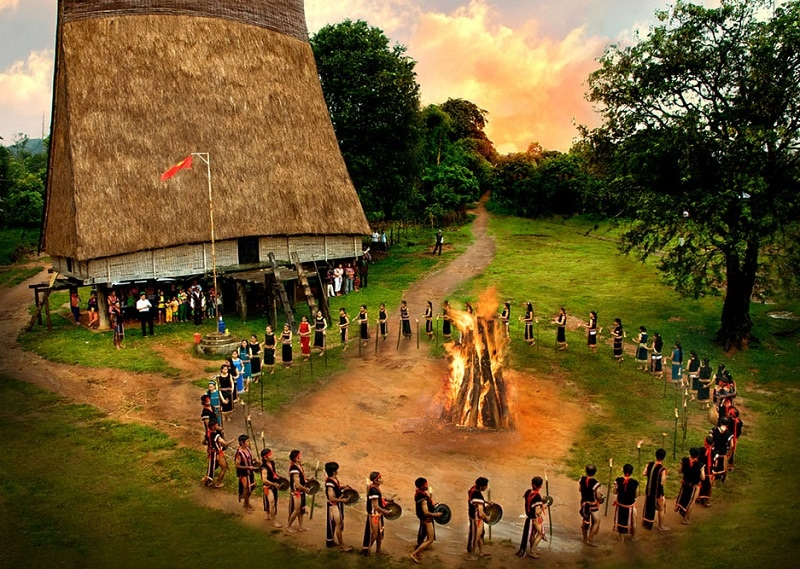 Dù nói về chiến tranh nhưng tác giả dân gian vẫn hướng về cuộc sống hoà bình, thịnh vượng, sự đoàn kết thống nhất và sự lớn mạnh của toàn thể cộng đồng.
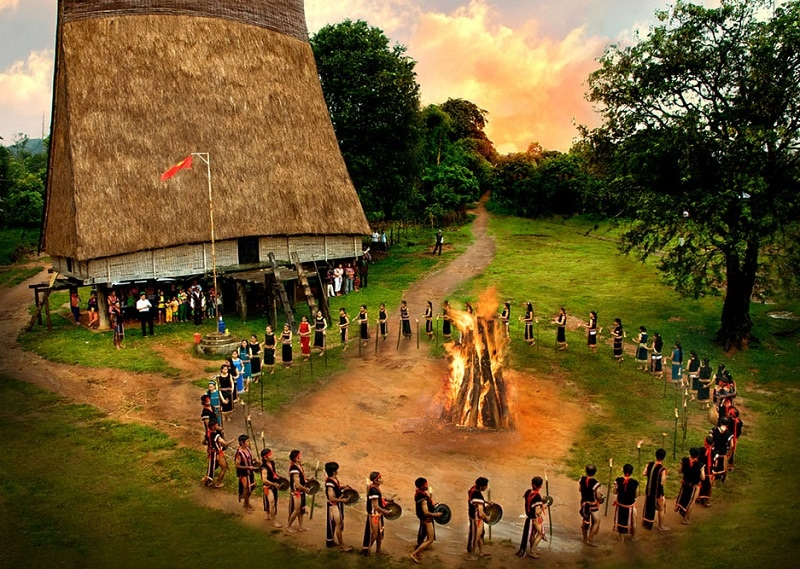 Khát vọng của nhân dân gửi gắm vào những cuộc chiến tranh đóng vai trò “bà đỡ của lịch sử”
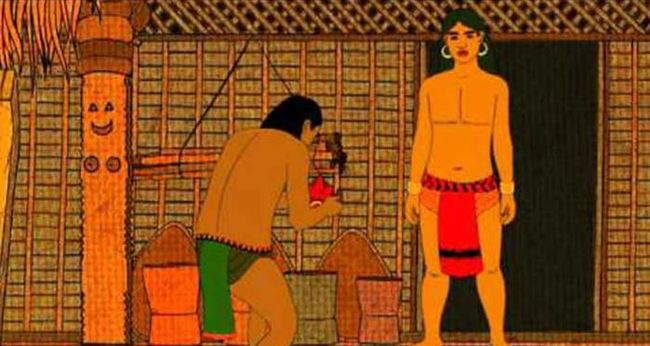 Tầm vóc của người anh hùng với lịch sử cộng đồng.
III. Tổng kết
1. Nghệ thuật:
Sử dụng ngôn ngữ : Ngôn ngữ đối thoại linh hoạt, giàu kịch tính, ngôn ngữ người kể chuyện hấp dẫn, sinh động.
Biện pháp khoa trương cường điệu được sử dụng triệt để  trong việc miêu tả người anh hùng lí tưởng của bộ tộc, làm cho người anh hùng đẹp toàn diện, từ lí tưởng, thể chất, hành động.
Hình ảnh ví von so sánh, giàu nhạc điệu, gắn với lời ăn tiếng nói của người Tây Nguyên.
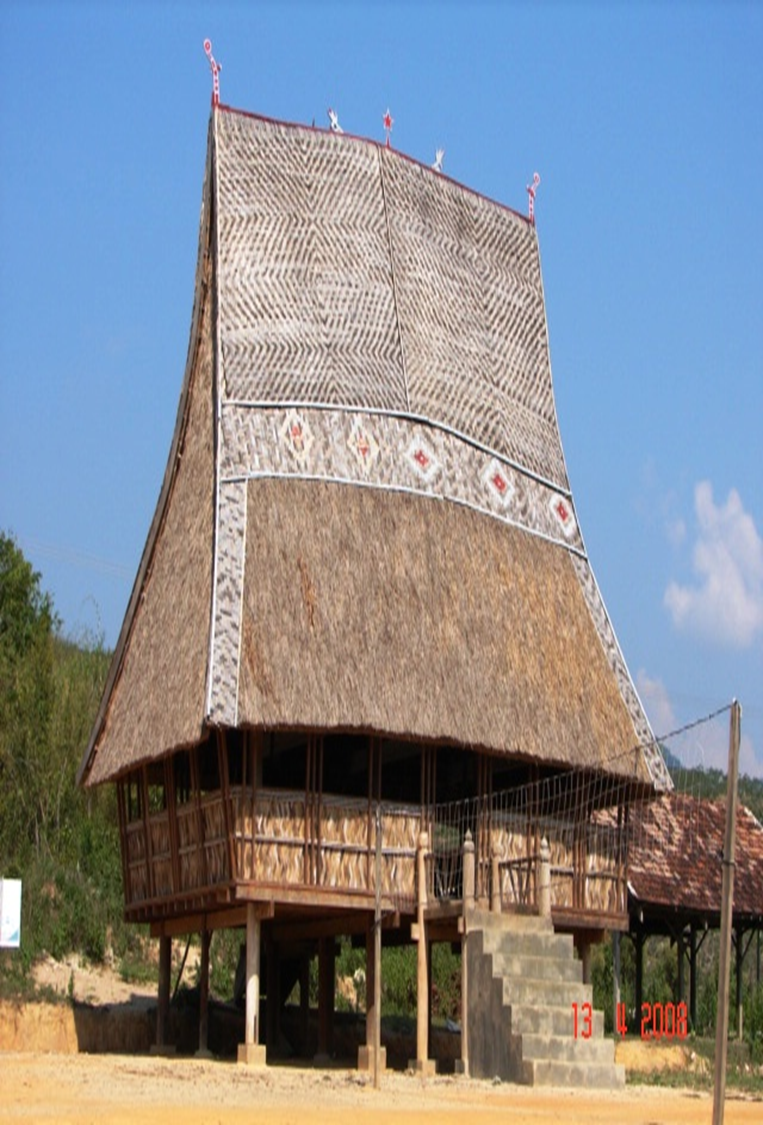 III. Tổng kết
2. Nội dung:
Ca ngợi người anh hùng tài năng, phẩm chất cao đẹp: trọng danh dự, gắn bó với hạnh phúc gia đình, thiết tha với sự phồn vinh của thị tộc
Khát vọng cao đẹp của con người đã được khẳng định từ ngàn xưa.
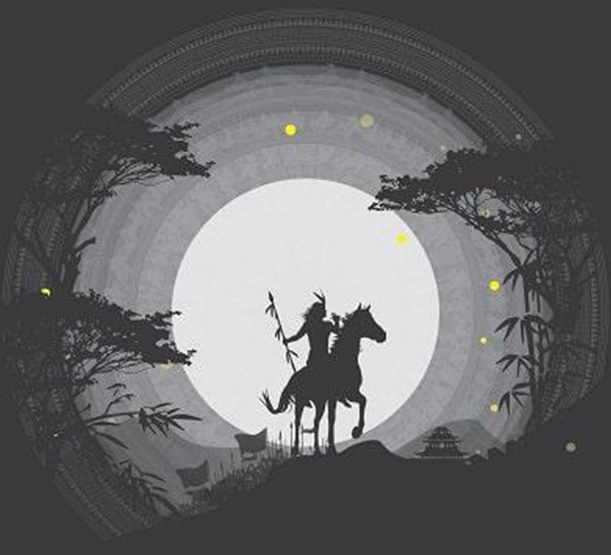 Hoạt động 3: Luyện tập
Viết đoạn văn:
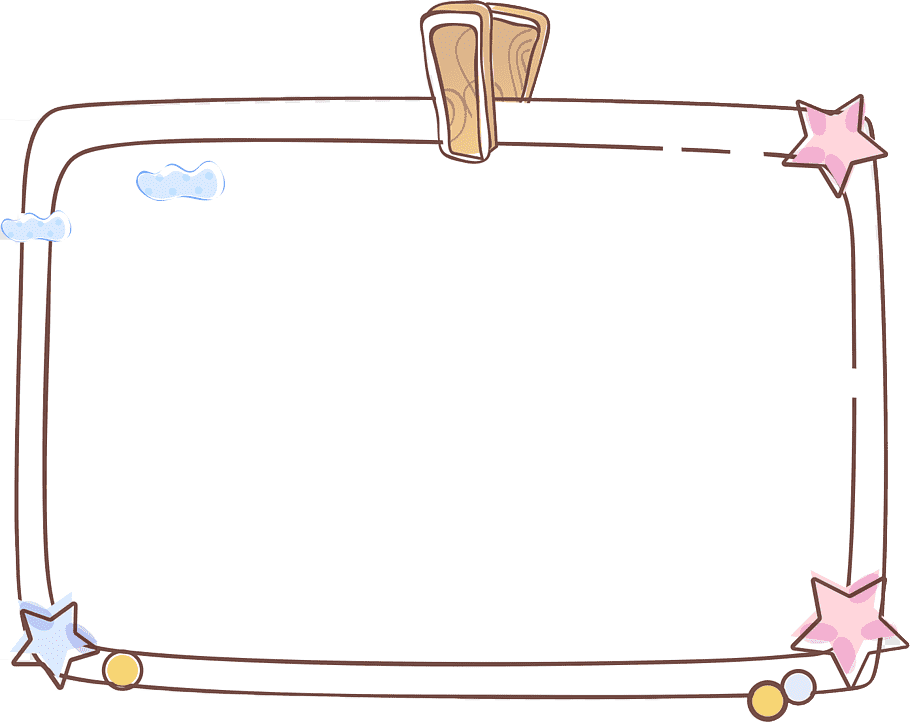 Bài tập 1
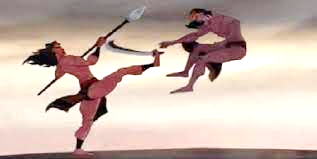 Viết đoạn văn khoảng 8 – 10 dòng miêu tả lại trận chiến đấu giữa Đăm Săn và Mtao Mxây bằng lời văn của em.
Bài tập 2
? Trong đoạn trích có nhắc đến việc Đăm Săn gặp ông Trời và được ông Trời bày cho cách thắng Mtao Mxây. Theo các em, vai trò của thần linh và vai trò của con người như thế nào trong chiến thắng của Đăm Săn?
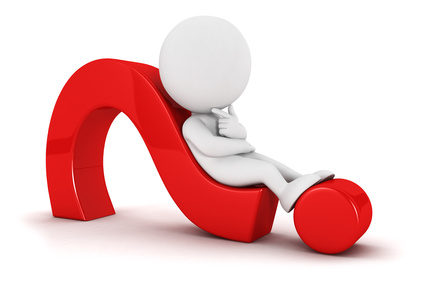 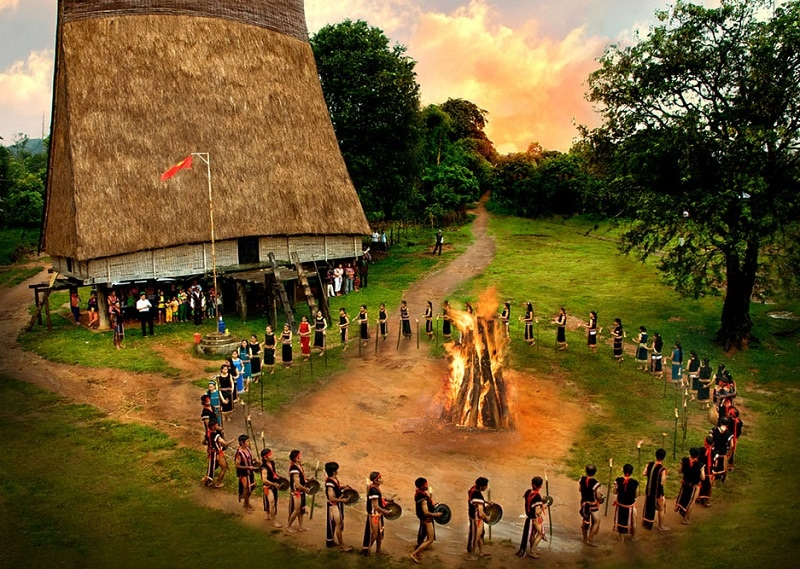 HOẠT ĐỘNG 4: VẬN DỤNG
Dãy 1: Là một nhà lãnh đạo trong tương lai,     em cần học hỏi từ  người anh hùng Đăm Săn những phẩm chất nào? 
Dãy 2:  Nêu vai trò của các sáng tác sử thi Tây Nguyên trong bối cảnh hiện nay. Theo em cần làm gì để những giá trị tinh thần ấy được giới trẻ đón nhận, để văn hóa Tây Nguyên nói chung và giá trị văn học dân gian không bị mai một?
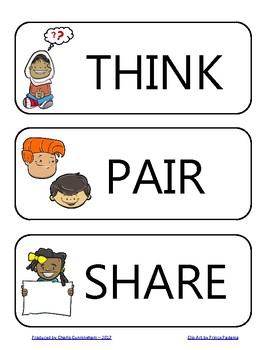 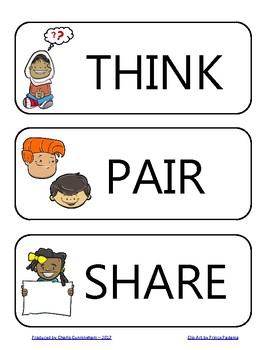 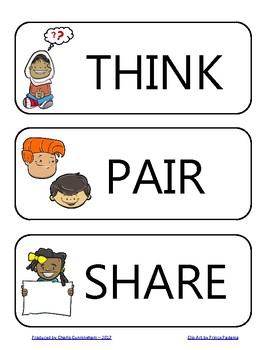 Nhiệm vụ 2: Dự án (Về nhà)
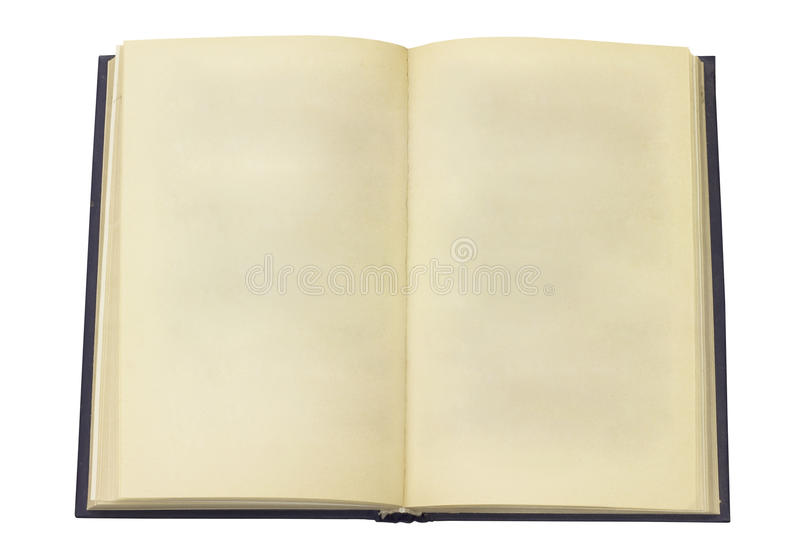 Nhóm 3 + 4: Đóng vai một hoạt cảnh trong đoạn trích.
Nhóm 1+ 2: Vẽ tranh minh hoạ nội dung của đoạn trích.
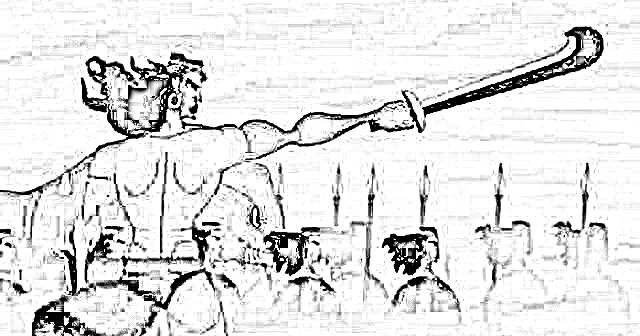 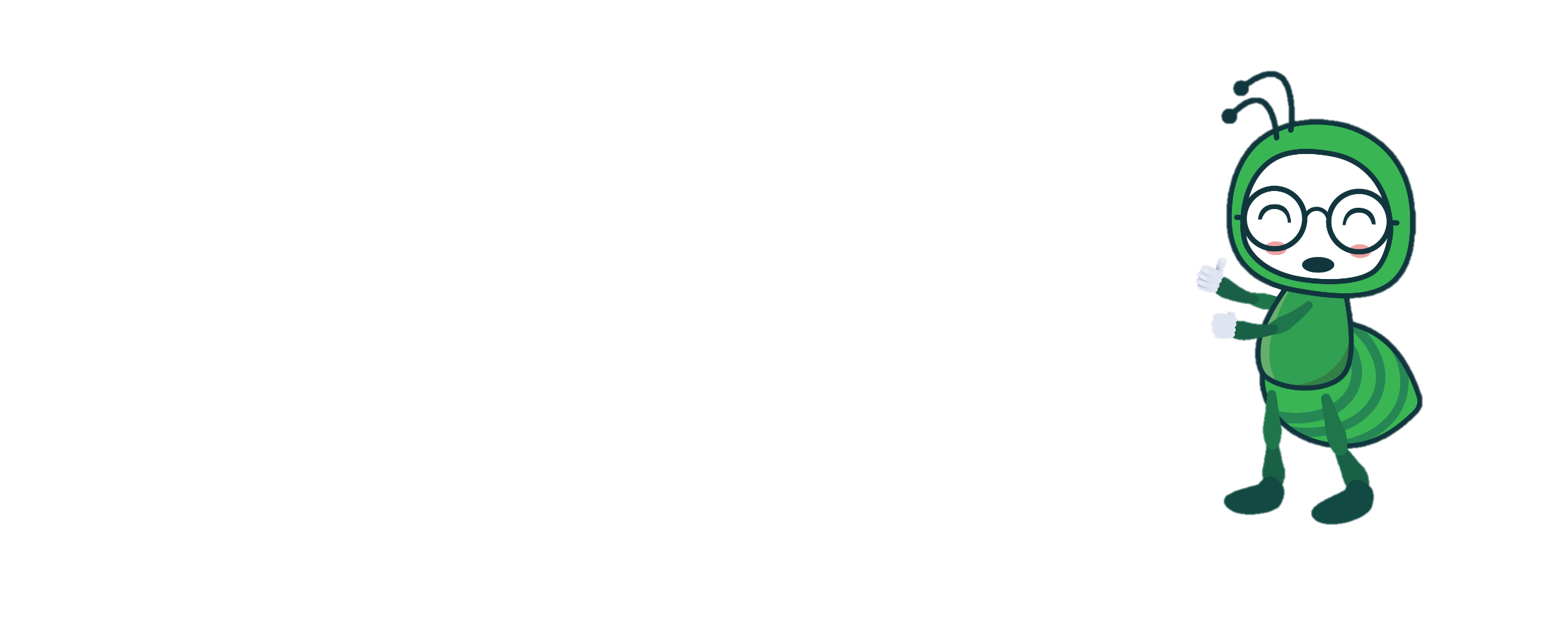 HẸN GẶP LẠI CÁC EM TIẾT HỌC HÔM SAU!!!